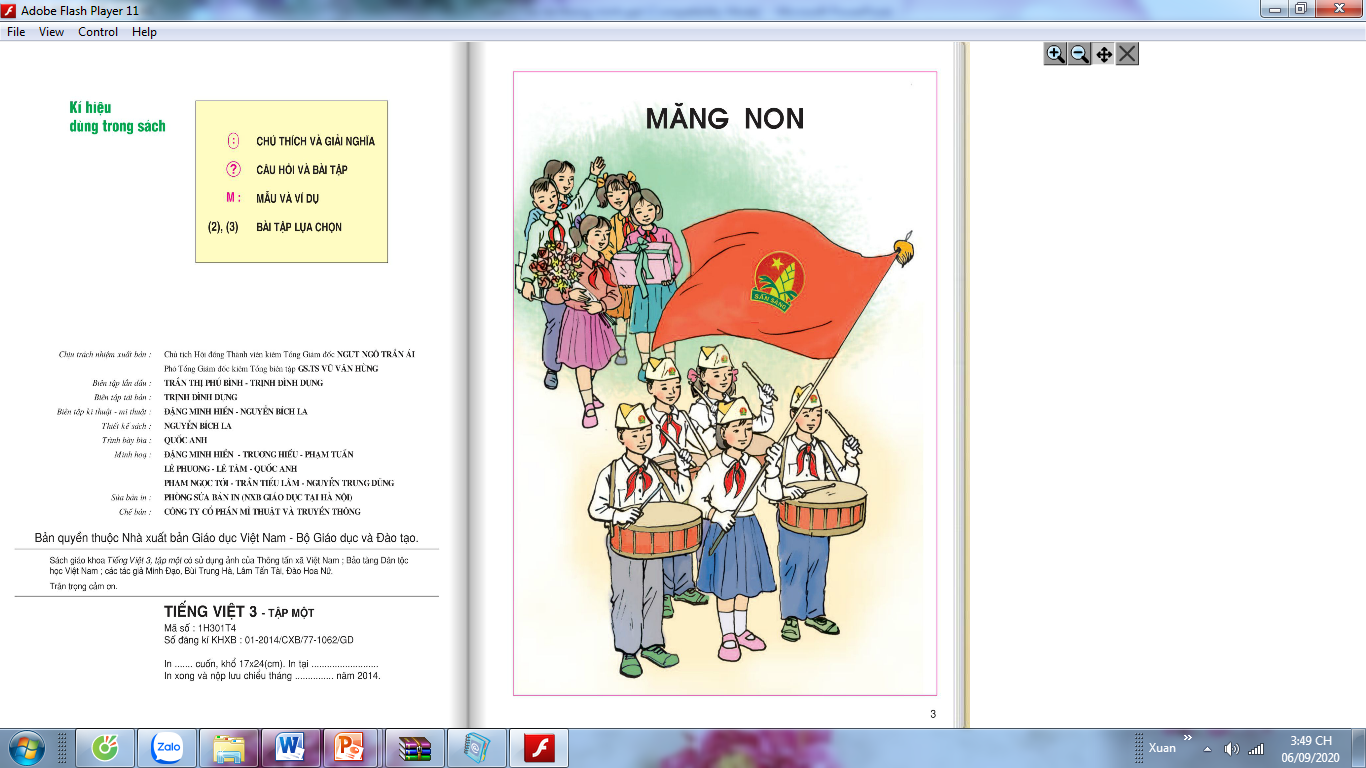 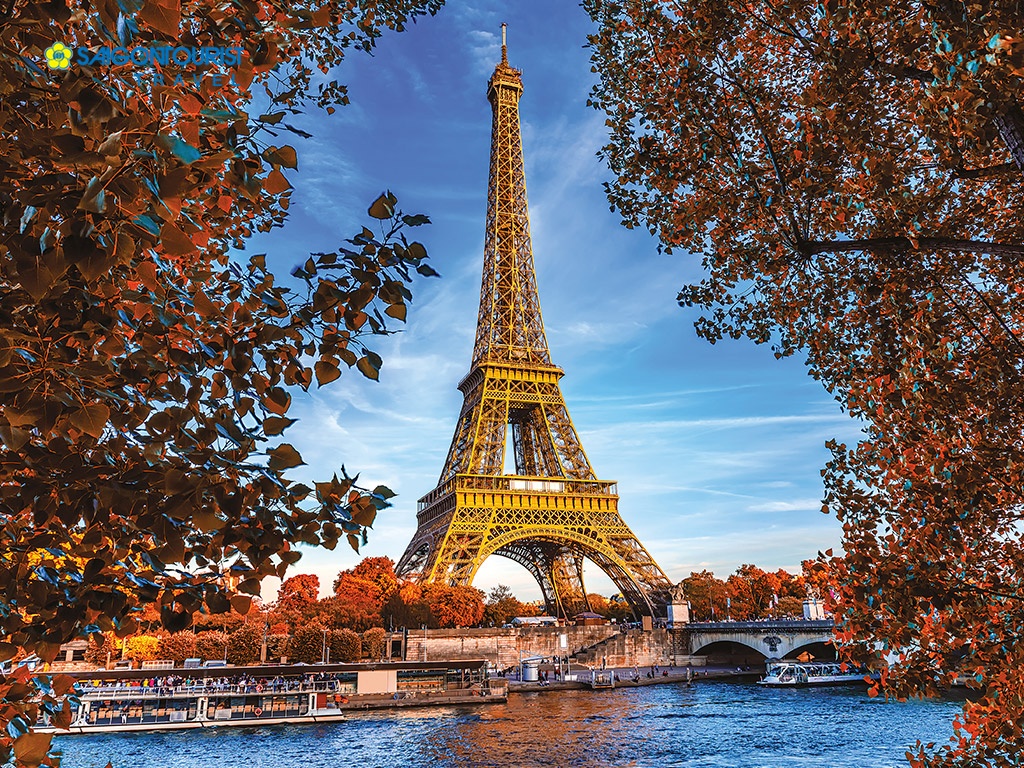 Tập đọc – Kể chuyện
Cậu bé thông minh
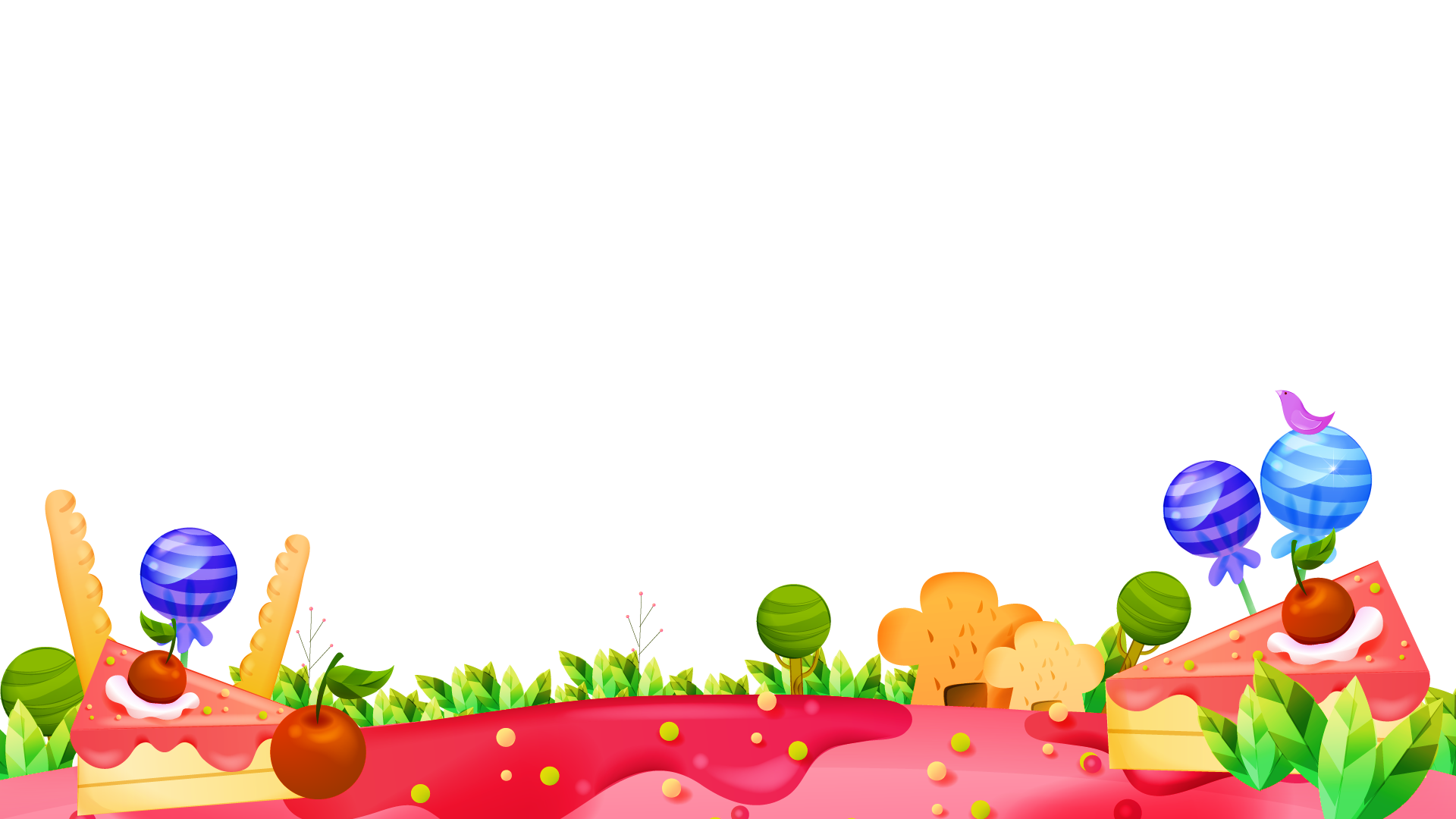 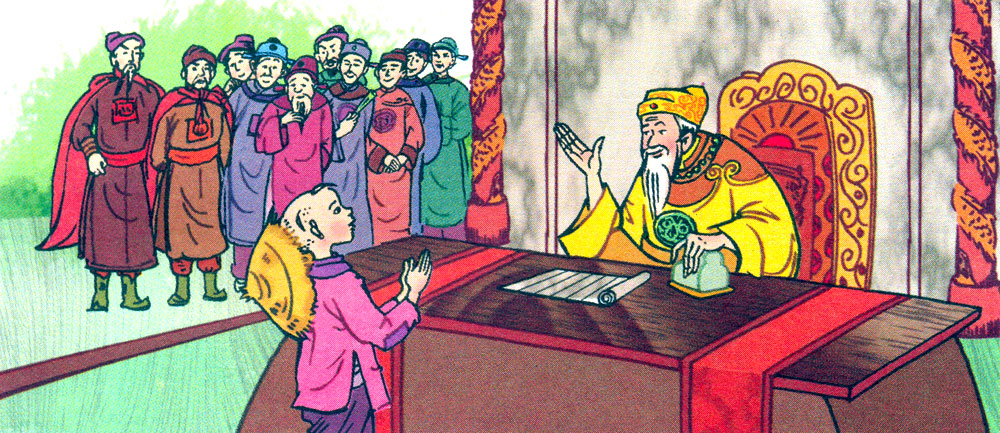 Mục tiêu bài học:
Đọc đúng, rành mạch, biết nghỉ hơi hợp lí sau dấu chấm, dấu phẩy và giữa các cụm từ.
 Bước đầu biết đọc phân biệt lời người dẫn chuyện với các nhân vật.
LUYỆN ĐỌC
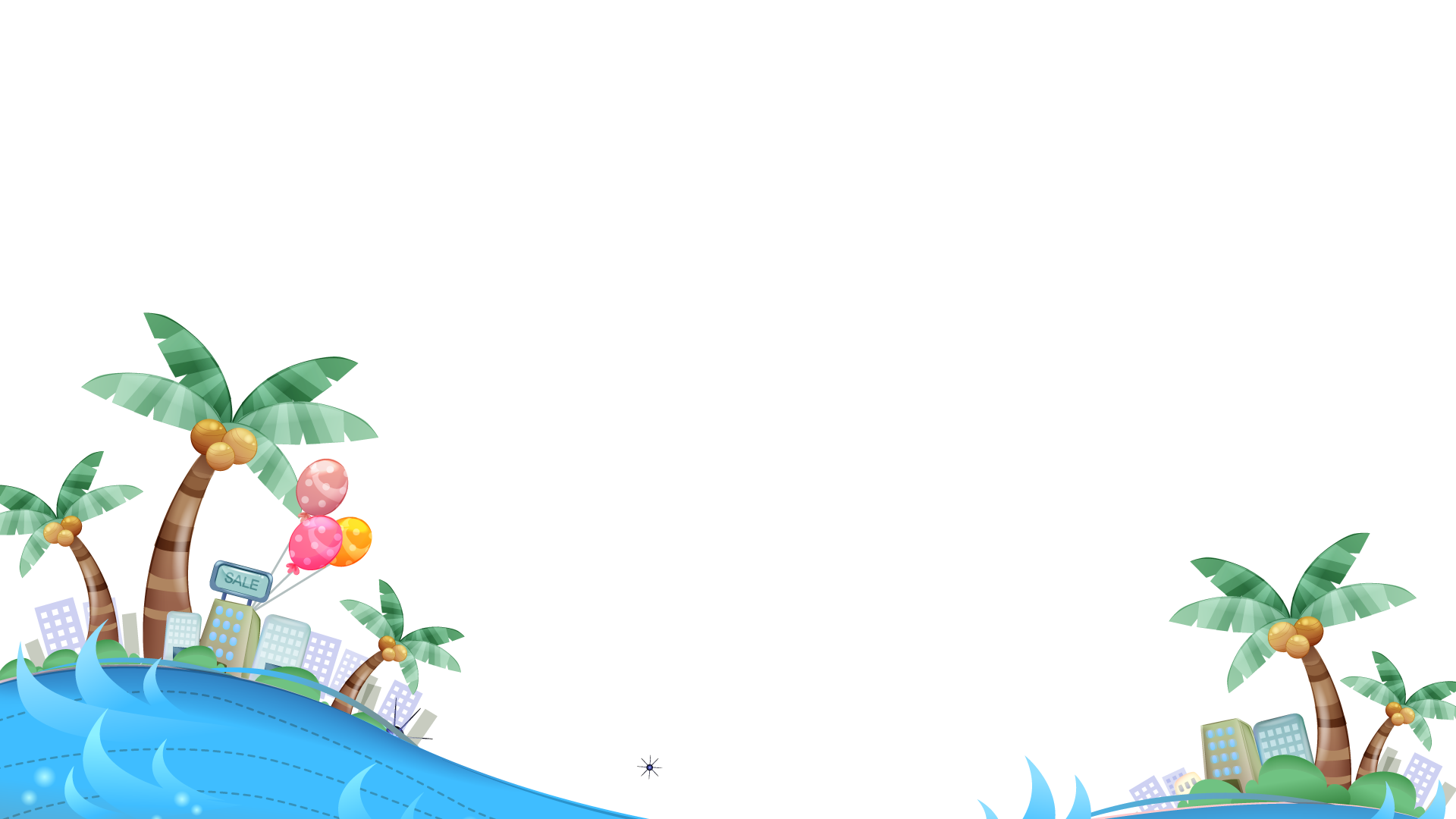 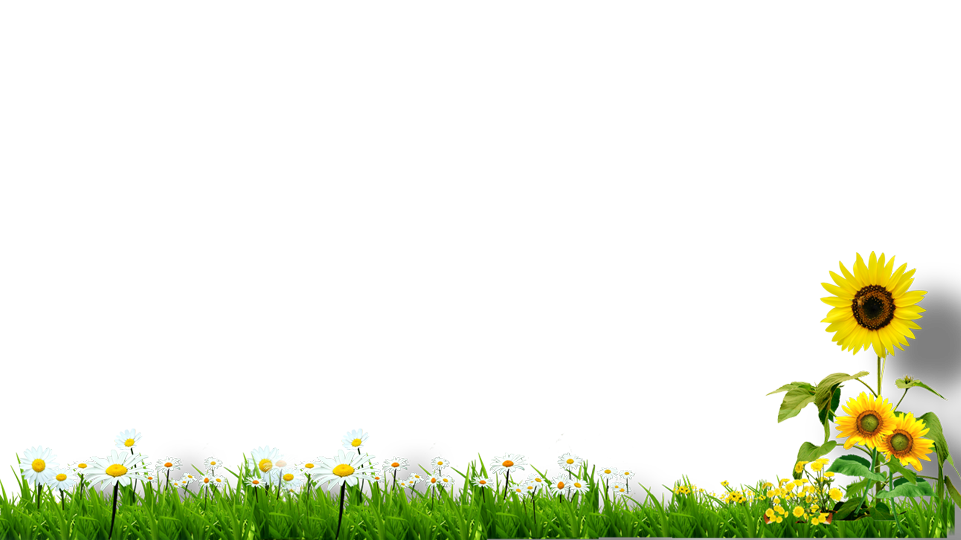 Đọc nối tiếp câu, tìm từ khó
Từ khó :
- Om sòm
- ầm ĩ
 - trẫm
- chim sẻ
- rèn
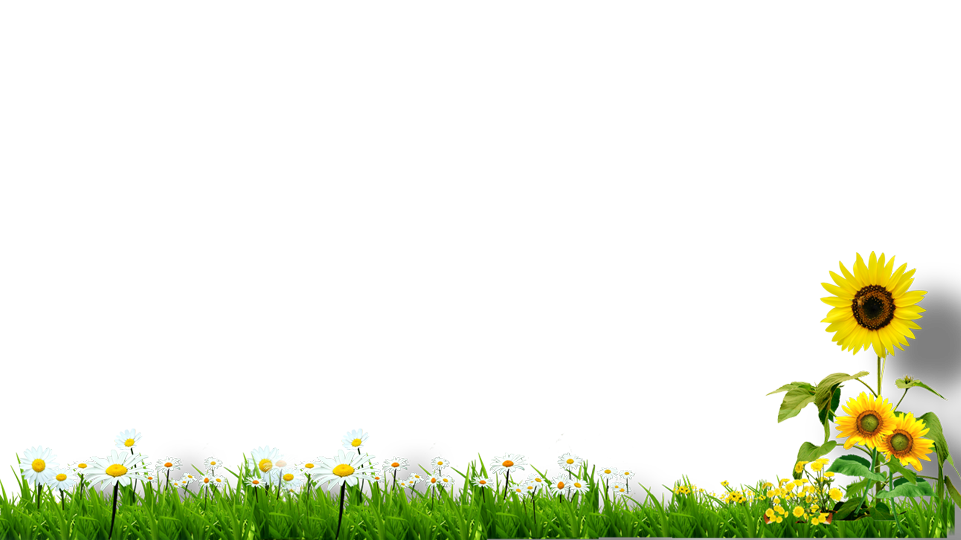 Đọc nối tiếp câu, tìm câu văn dài
Ngày xưa,/có một ông vua muốn tìm người tài ra giúp nước.// Vua hạ lệnh cho mỗi làng trong vùng nọ/ nộp một con gà trống biết đẻ trứng,/ nếu không có/ thì cả làng phải chịu tội.//
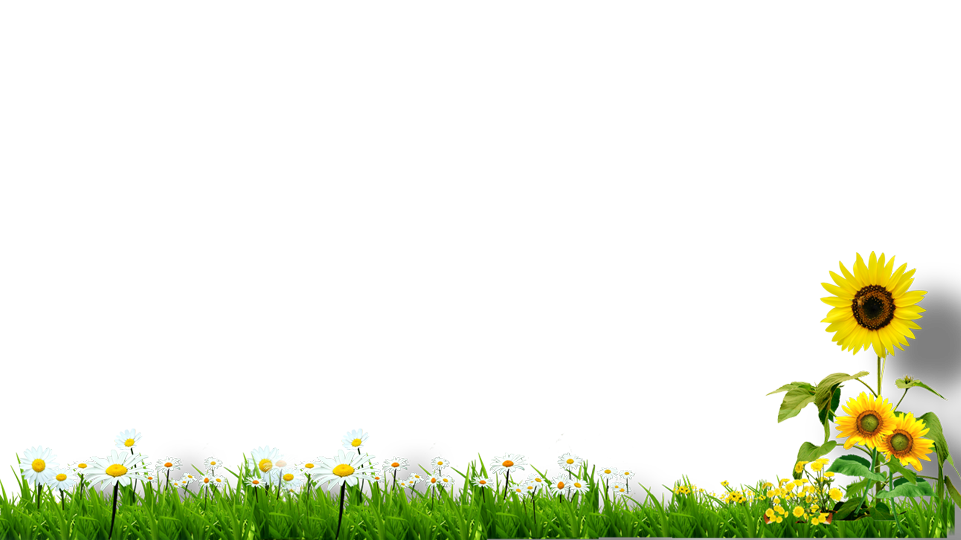 Đọc nối tiếp đoạn – giải nghĩa từ
Bài chia làm 3 đoạn:
Đoạn 1: Từ “ Ngày xưa ” ….. Đến “lên đường”
Đoạn 2: Từ “Đến trước cung vua….” đến “ thử tài cậu lần nữa”.
Đoạn 3: Còn lại
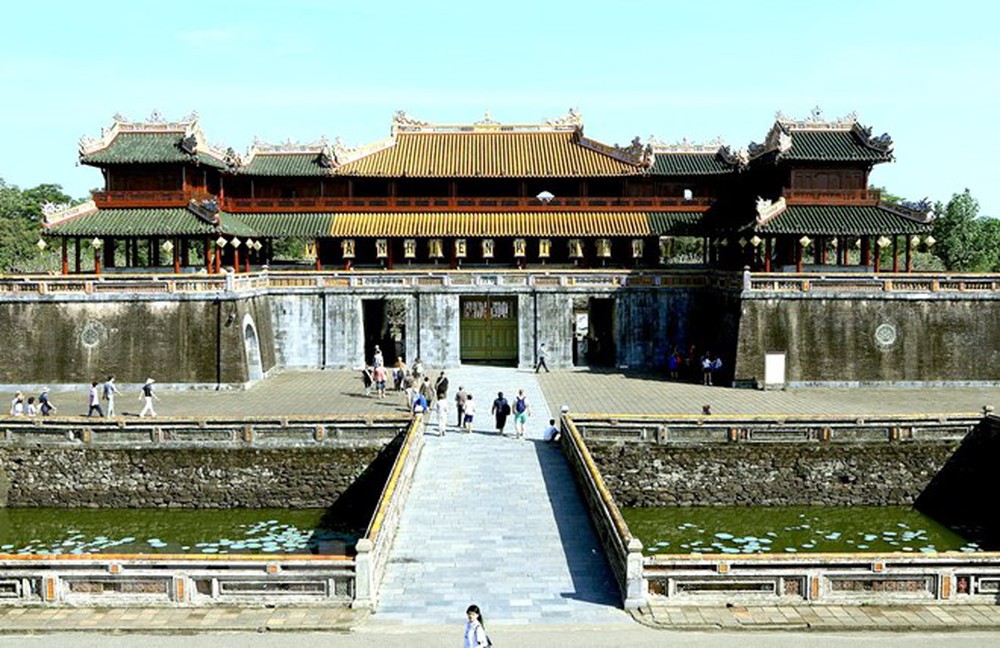 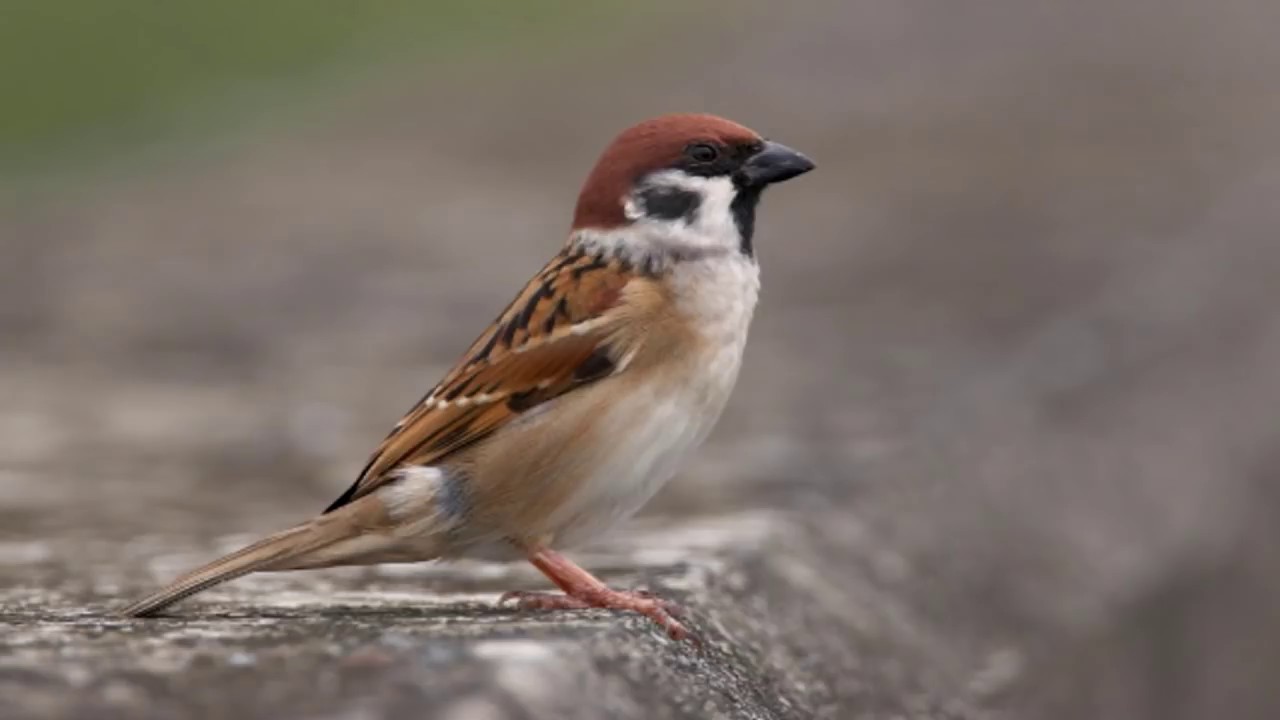 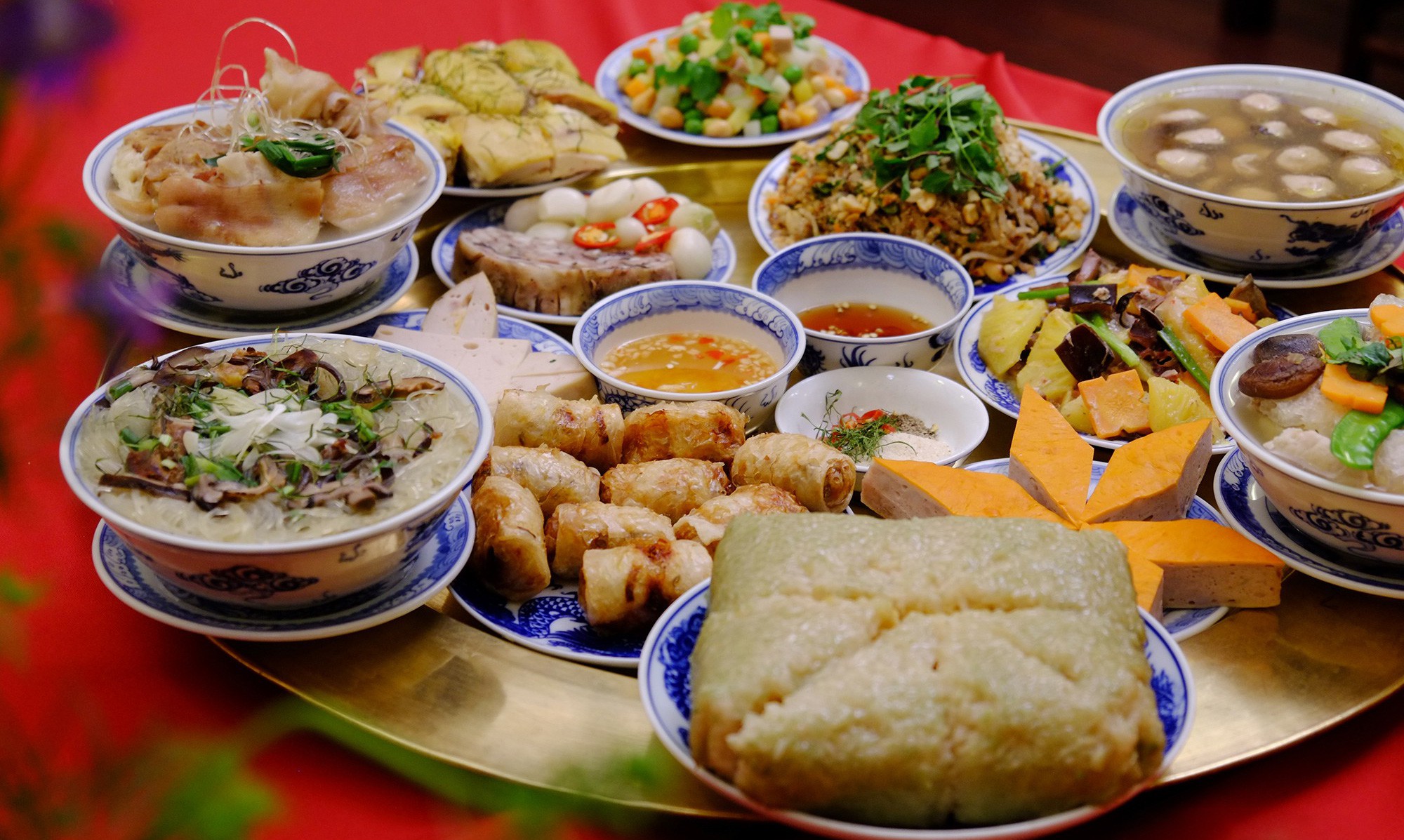 Đọc từng đoạn 
trong nhóm
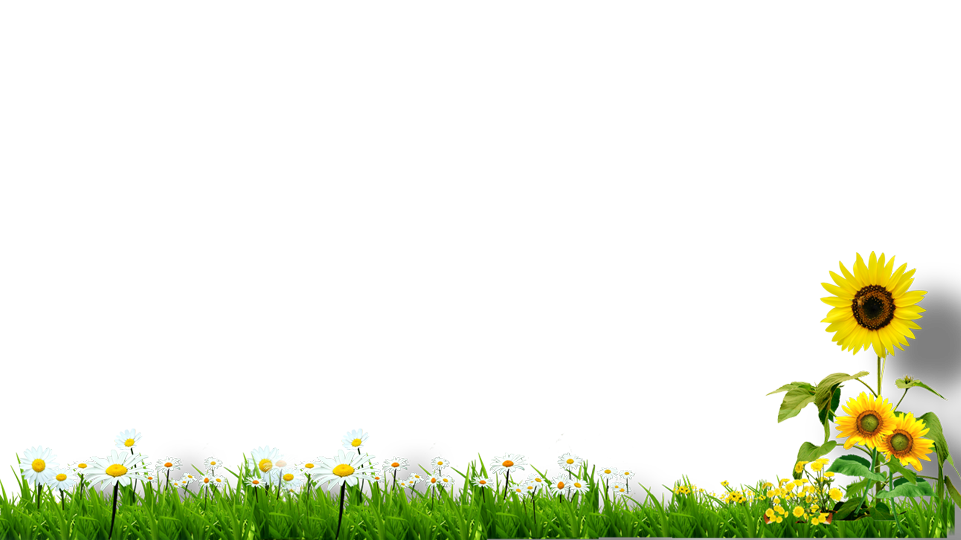 Thi đua đọc giữa các nhóm
TÌM HIỂU BÀI
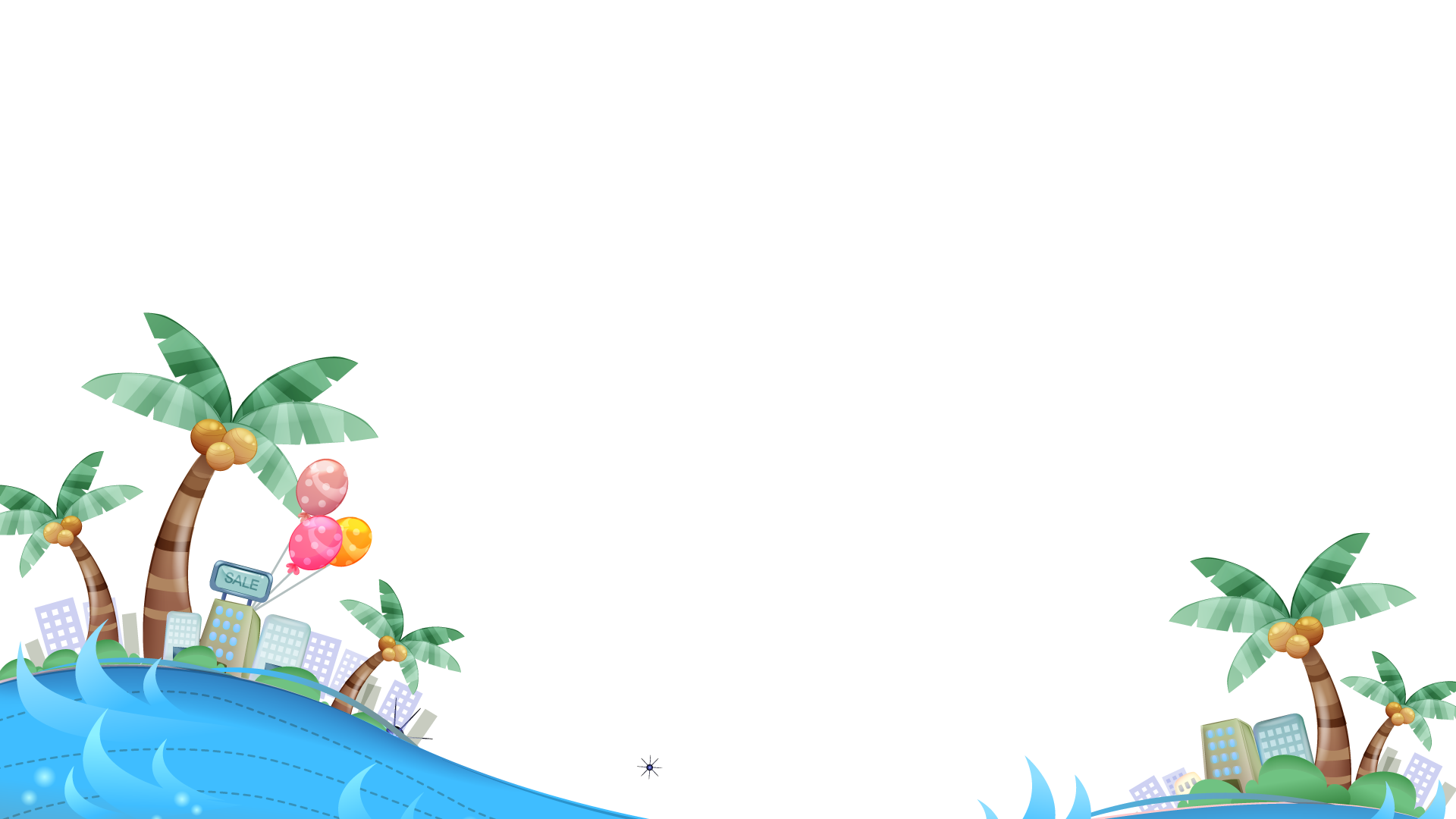 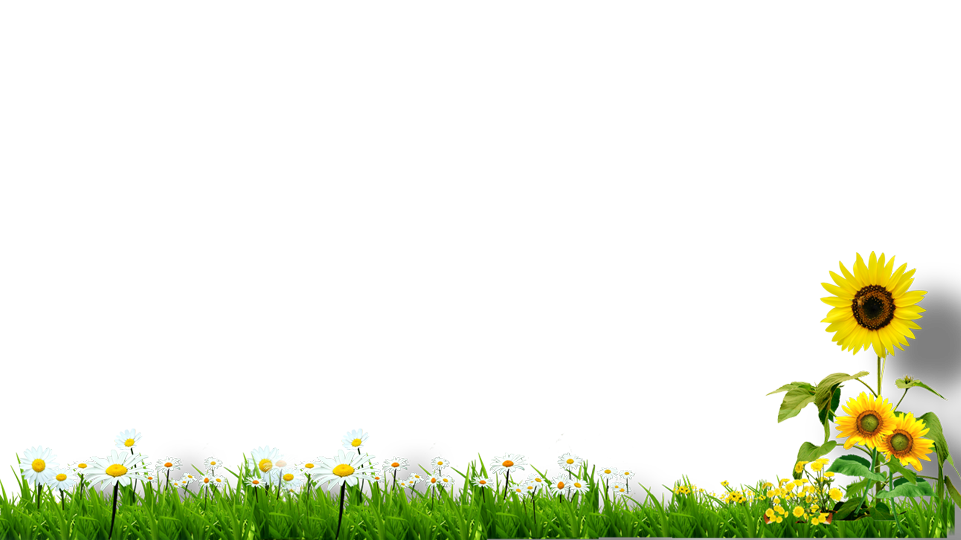 Câu1: Nhà vua đã nghĩ ra kế gì để tìm người tài ?
=> Nhà vua lệnh cho mỗi vùng phải nộp một con gà trống biết đẻ trứng.
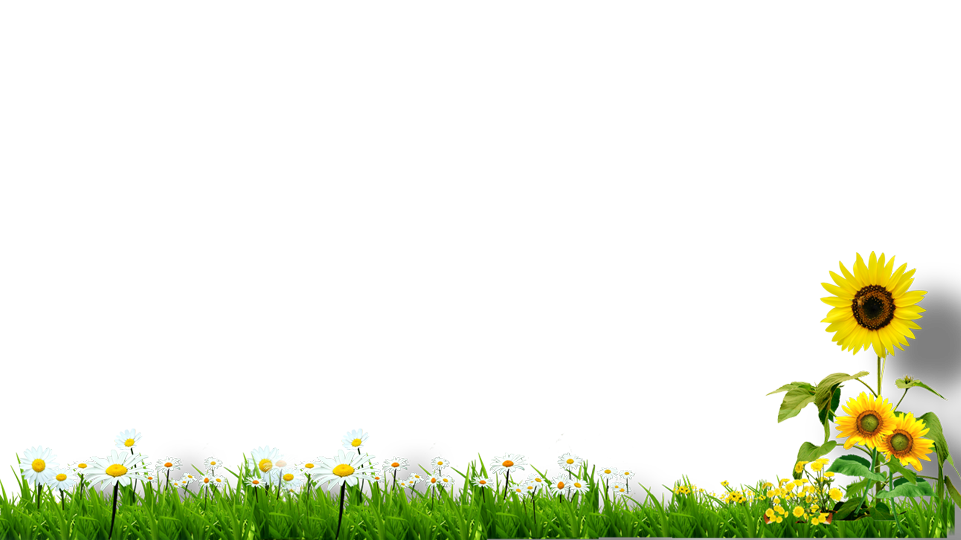 Câu 2: Vì sao dân làng lo sợ khi nghe lệnh của nhà vua ?
=> Vì gà trống không biết đẻ trứng
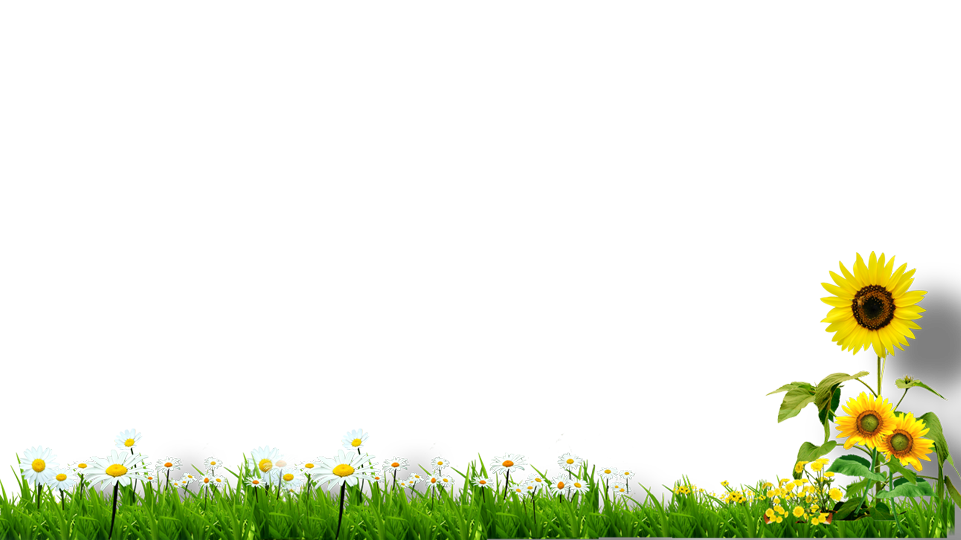 Câu 3: Cậu bé đã làm cách nào để vua thấy lệnh của nhà vua là vô lí ?
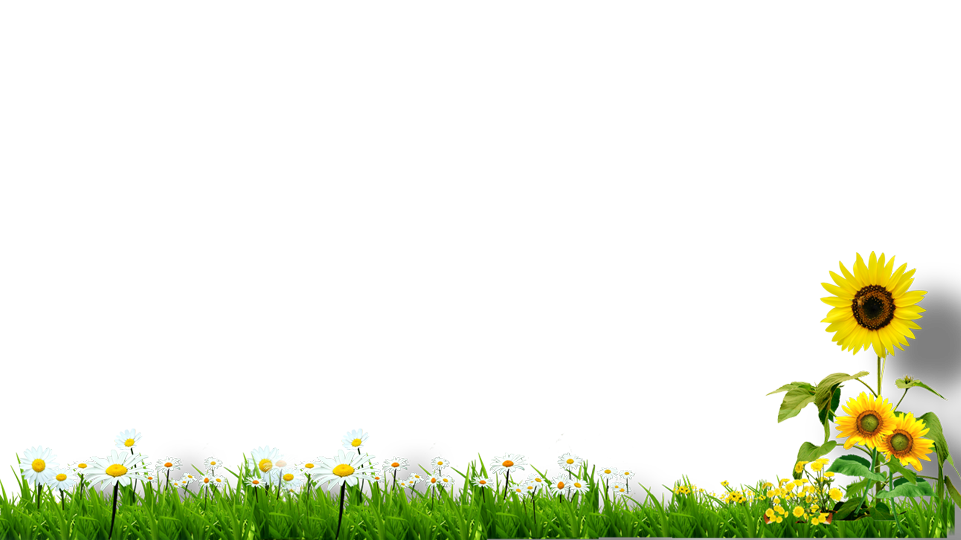 => Cậu nói một câu khiến vua cho là vô lí: “Bố mới đẻ em bé”, từ đó làm cho nhà vua phải thừa nhận lệnh của ngài cũng vô lí.
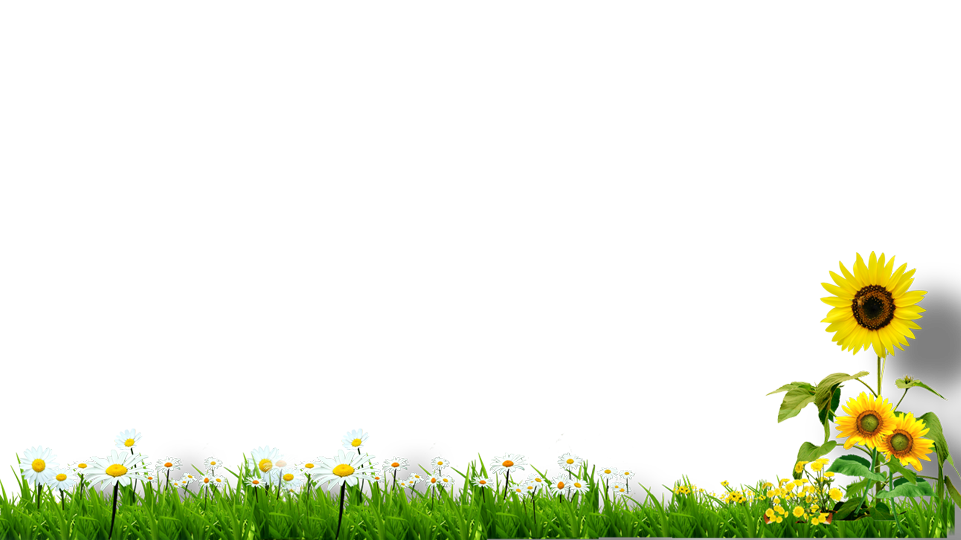 Câu 4: Trong cuộc thử tài lần sau, cậu bé yêu cầu điều gì ? Vì sao cậu bé lại yêu cầu như vậy ?
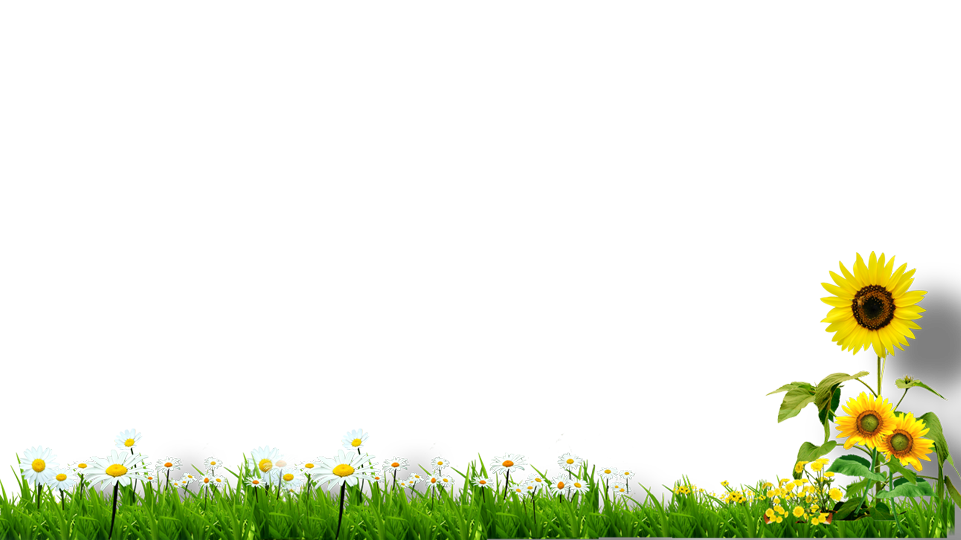 => Cậu bé yêu cầu sứ giả về tâu với đức vua rèn cho chiếc kim khâu thành một con dao thật sắc để xẻ thịt chim.
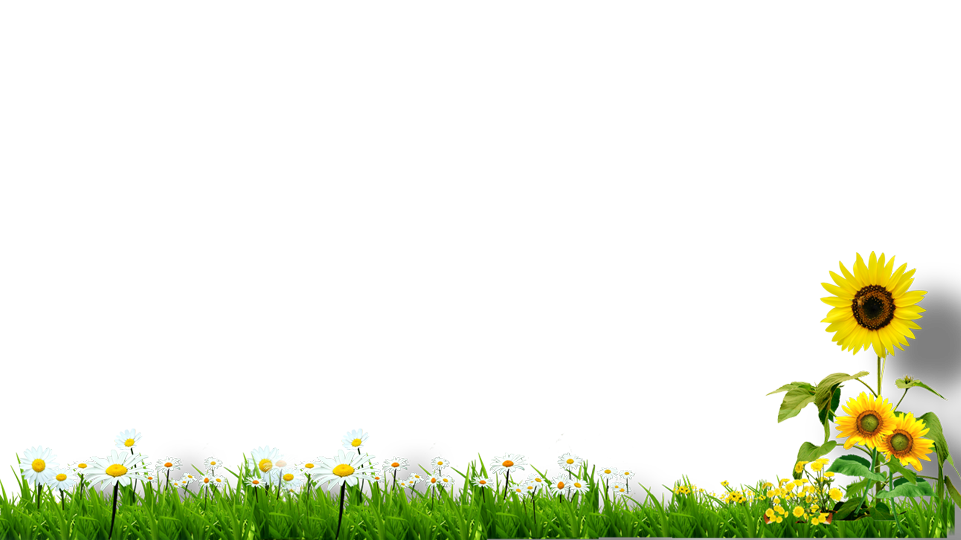 Câu chuyện này nói lên điều gì ?
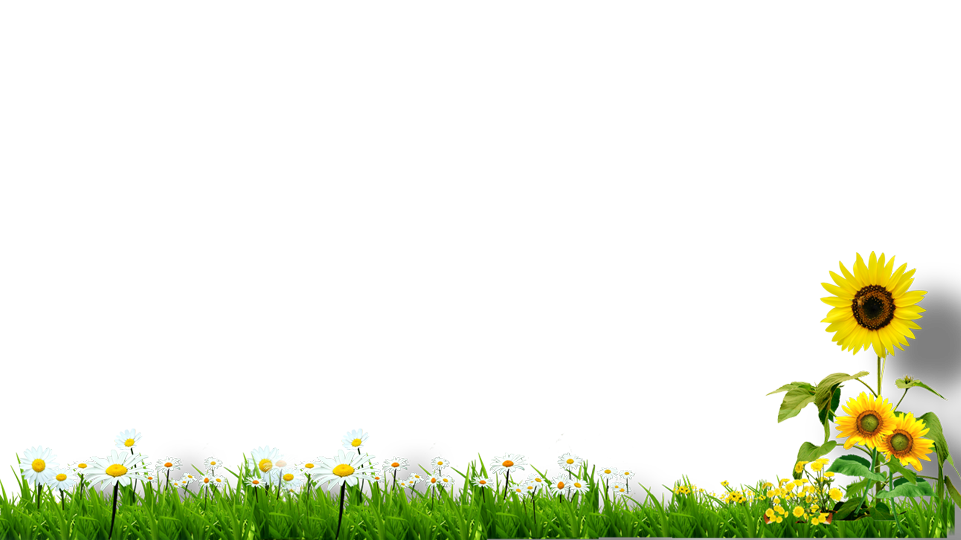 Ca ngợi sự thông minh và tài trí của cậu bé.
LUYỆN ĐỌC LẠI
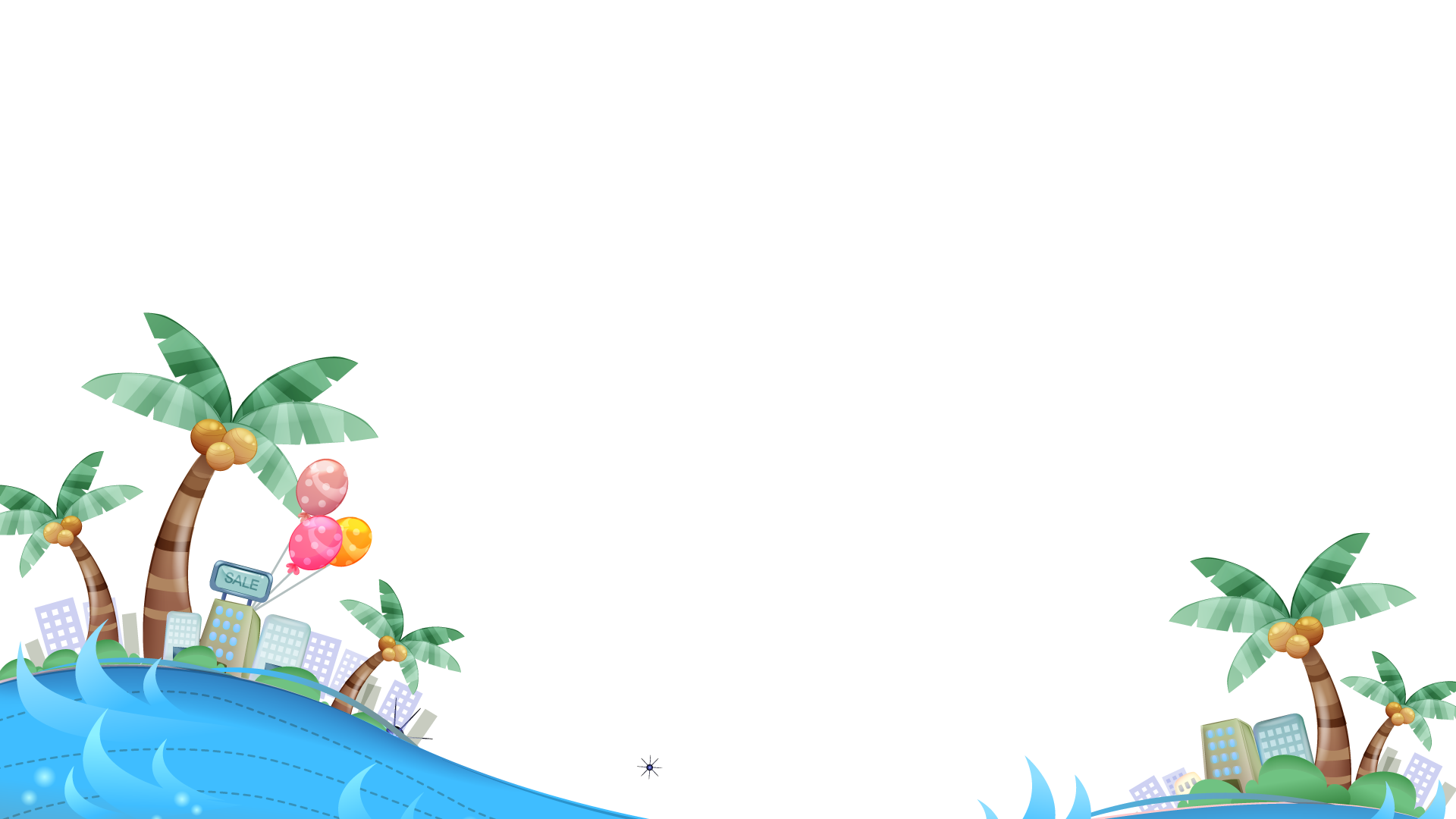 KỂ CHUYỆN
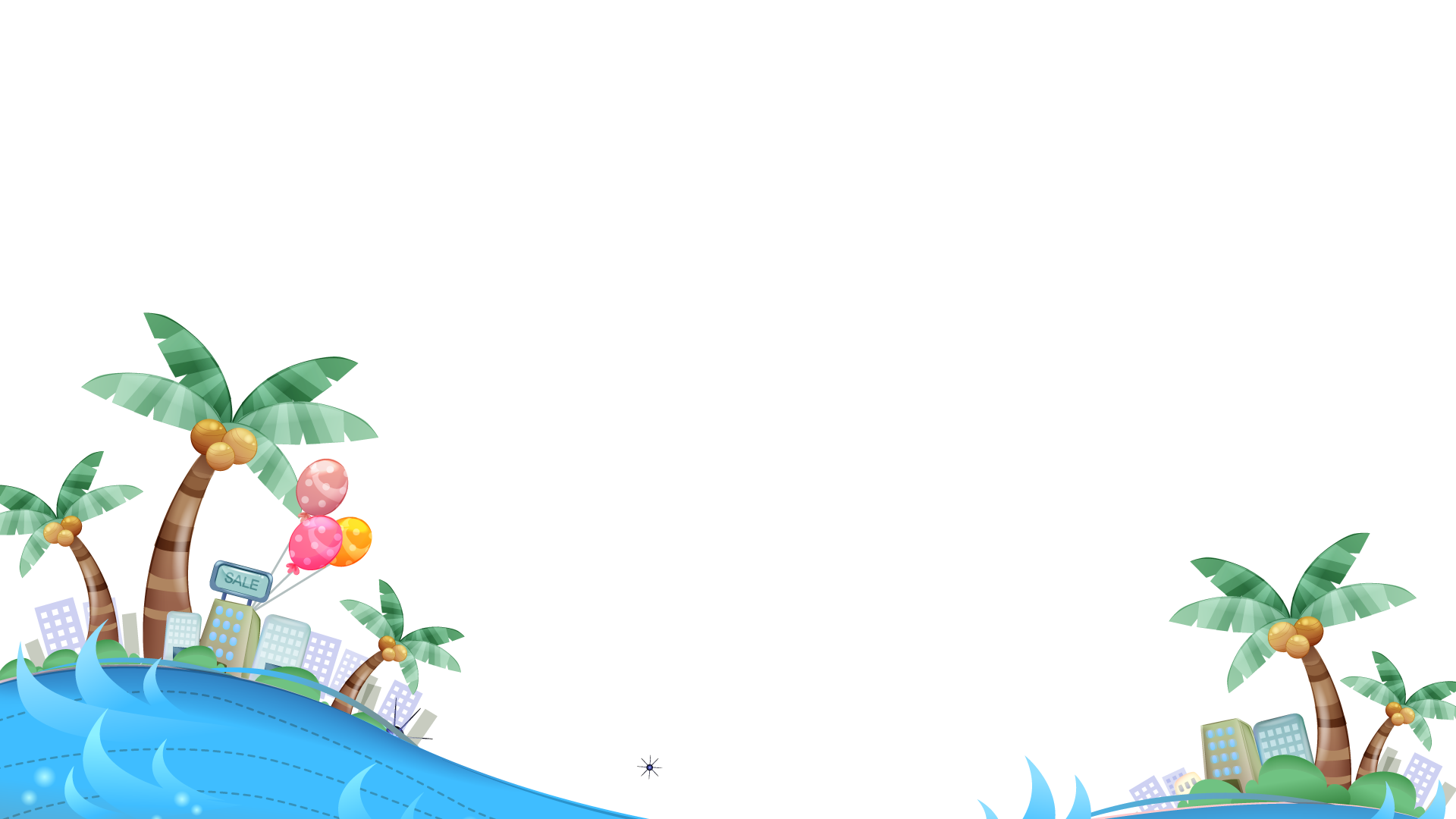 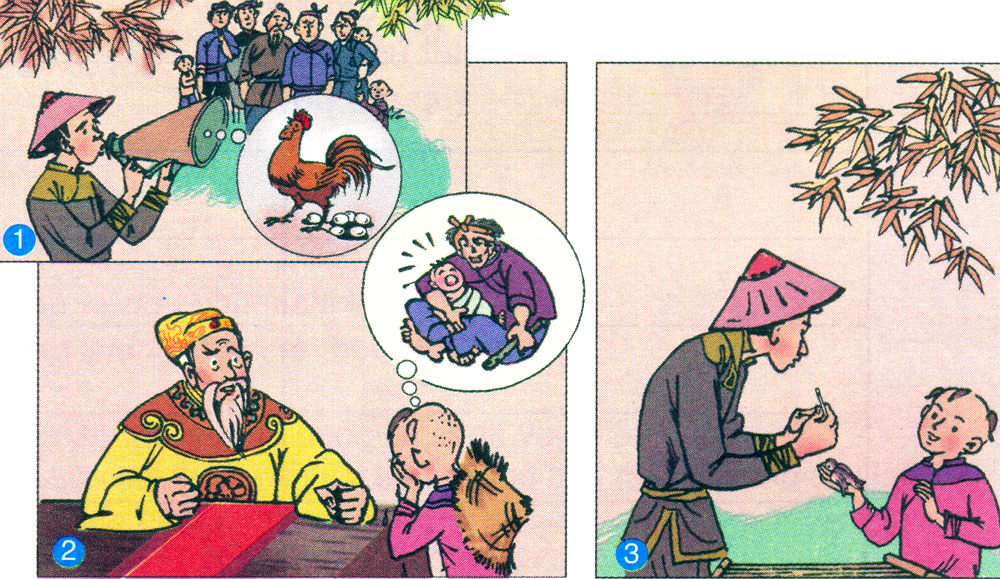 Tranh 1: Nhà vua tìm người tài ra giúp nước bằng cách yêu cầu mỗi làng nộp một con gà trống biết đẻ trứng. Nếu làng đó không tìm được sẽ phải chịu tội nặng, khiến cho ai nấy đều cảm thấy lo sợ.
Tranh 2: Cậu bé tới gặp vua và kể lại câu chuyện: bố đẻ ra em bé và cậu bị bắt đi xin sữa. Nhà vua tức giận nhưng rồi cũng nhận ra thách đố của mình là vô lí. Vua thầm khen cậu bé tài giỏi.
Tranh 3: Đức Vua thử tài cậu bé một lần nữa, bắt cậu xẻ thịt chim sẻ thành ba mâm cỗ. Cậu bé đưa lại chiếc im khâu cho sứ giả yêu cầu nhà vua rèn thành con dao để xẻ thịt chim.
Nhà vua biết đã tìm ra được người tài giỏi, trọng thưởng cho cậu bé thông minh và gửi cậu vào trường học.
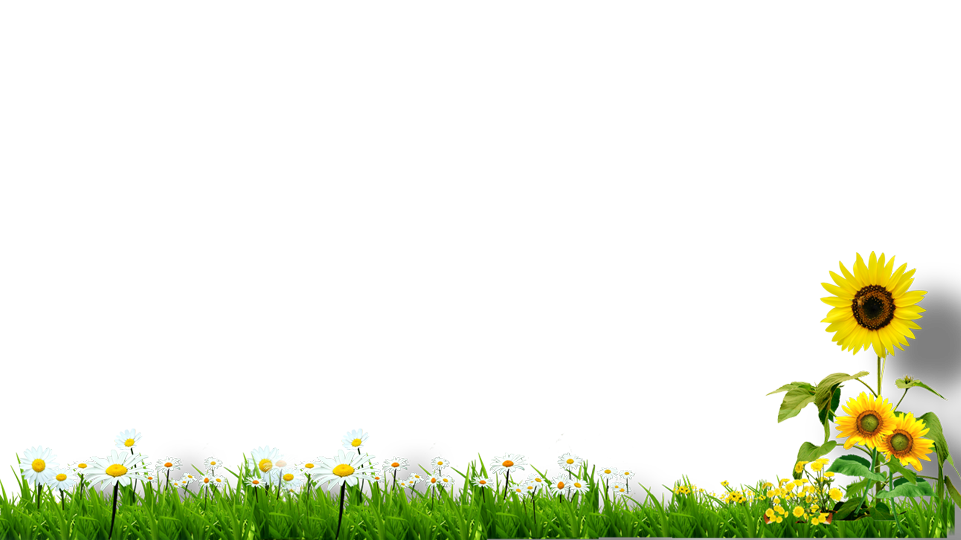 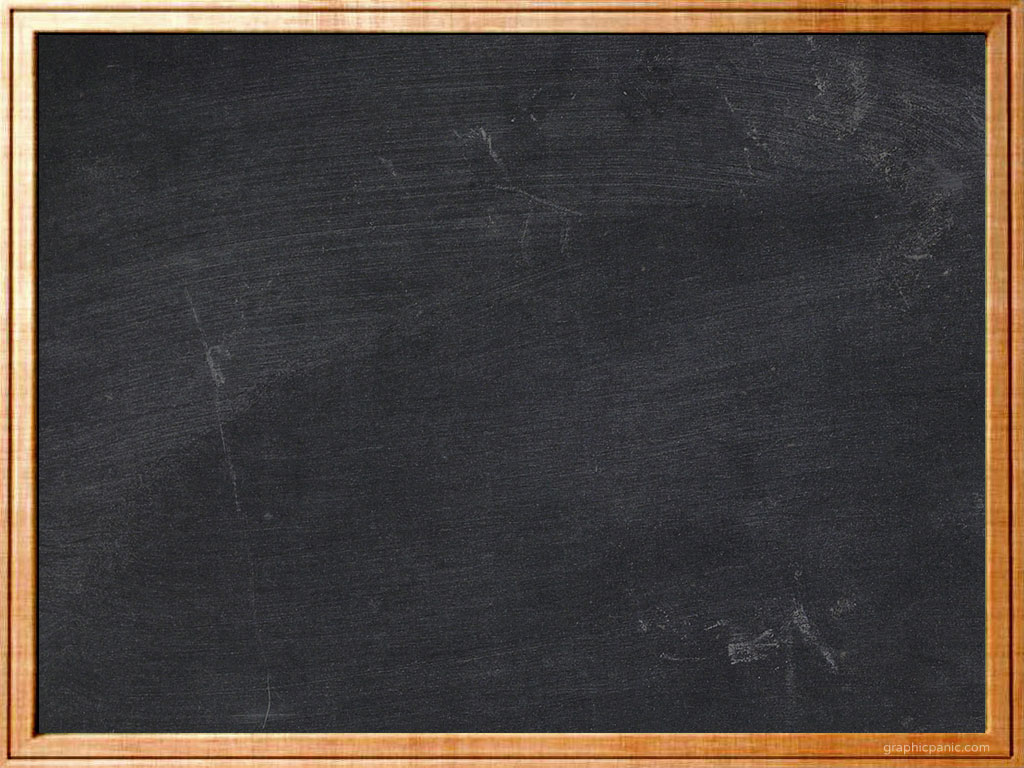 KÍNH CHÀO QUÝ THẦY CÔ
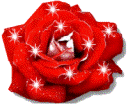 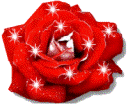